2019
素養導向
組織思考工具
Graphic Organizers
國立臺灣師範大學陳珮英教授
與ASK愛思客團隊開發設計
PLAY
組織思考工具-課程發展
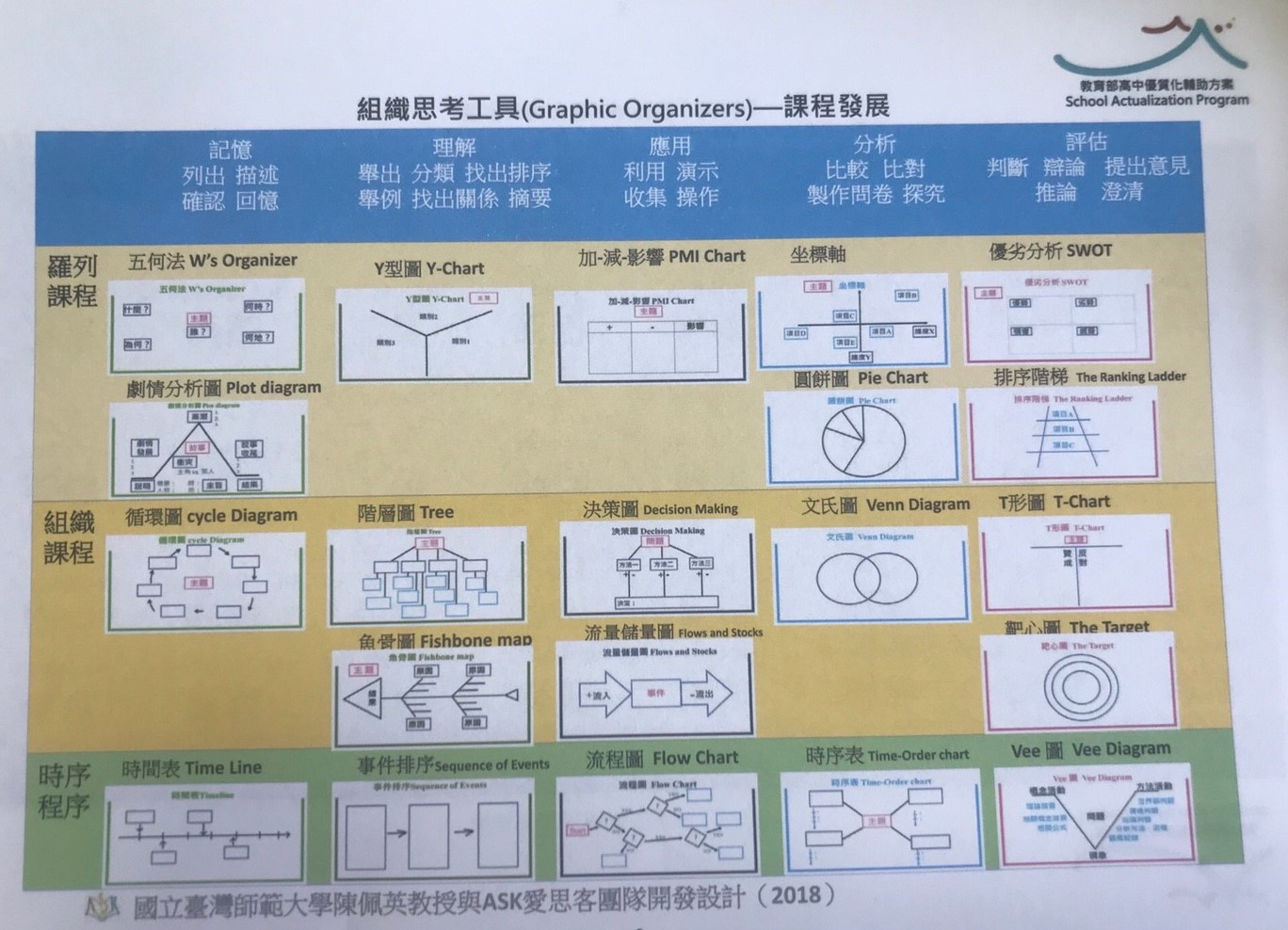 組織思考工具-學生學習
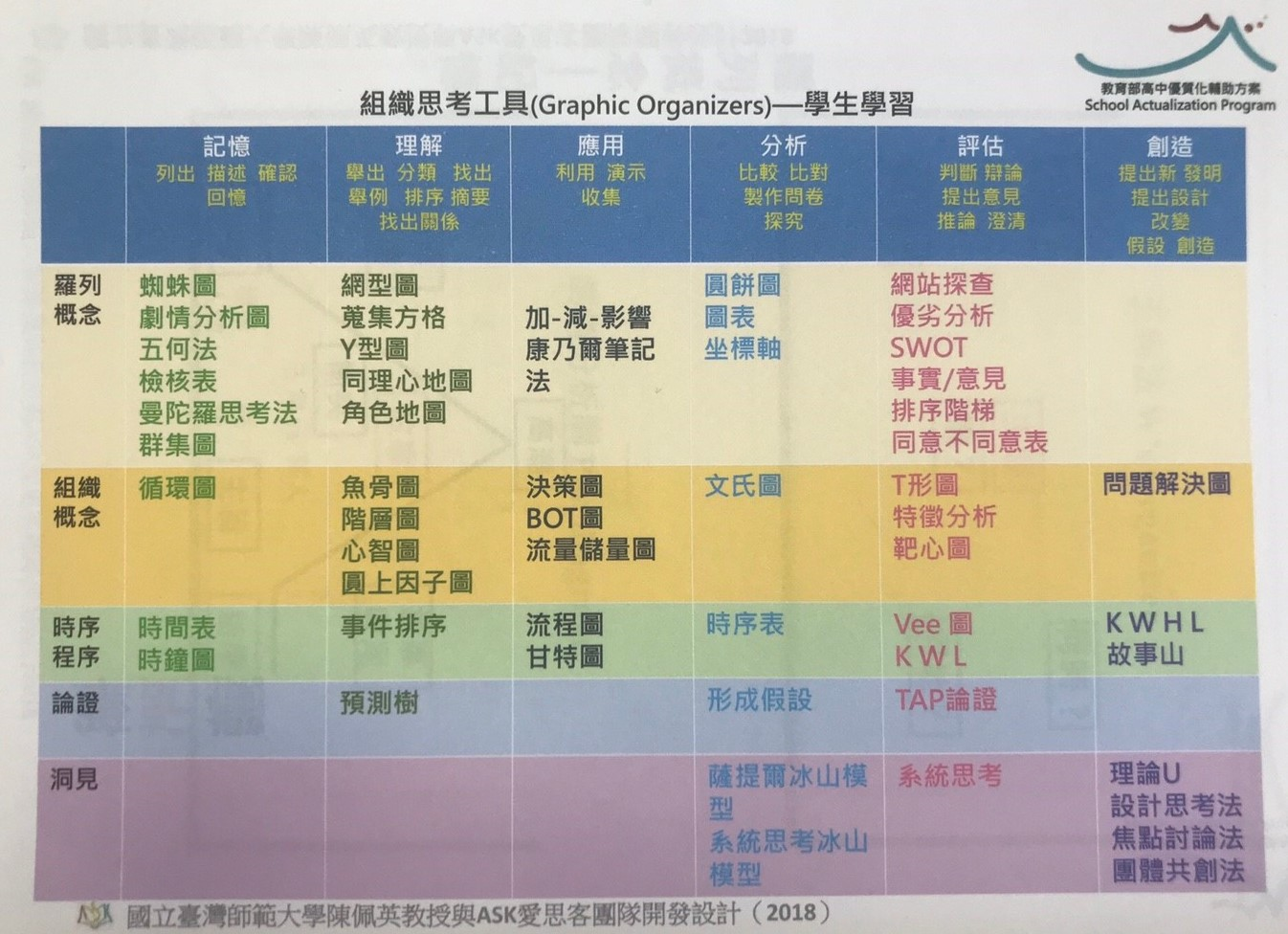 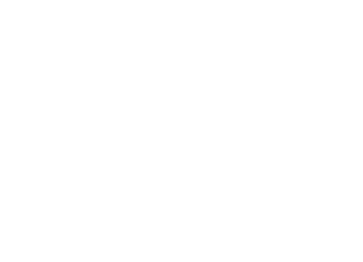 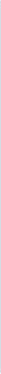 05
04
06
01
02
03
創造
記憶
理解
應用
評估
分析
利用  演示  蒐集
判斷 辯論 提出意見
推論 澄清
比較 比對 製作問卷
探究
舉出 分類 找出 舉例
排序 摘要 找出關係
列出 描述 確認 回憶
提出新發明 提出設計 改變 假設 創造
01
記憶
列出  描述  確認  回憶
時間程序記憶-時間表
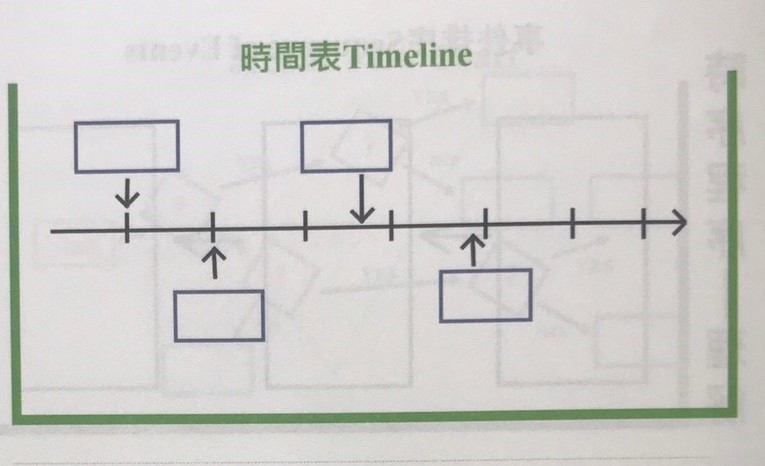 時間程序記憶-時鐘圖
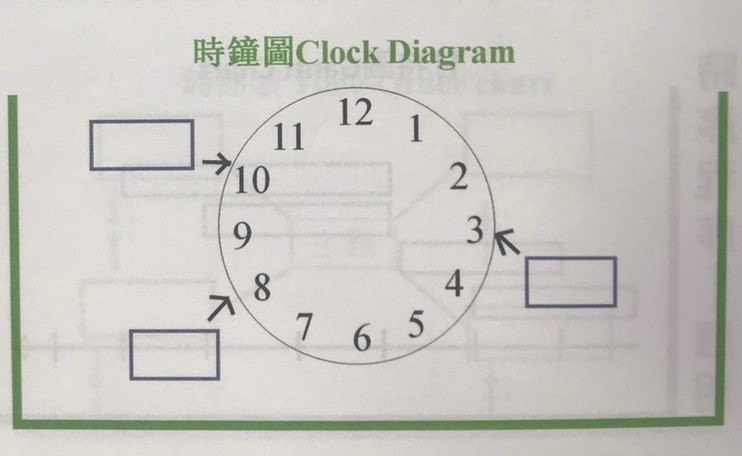 組織概念記憶-循環圖
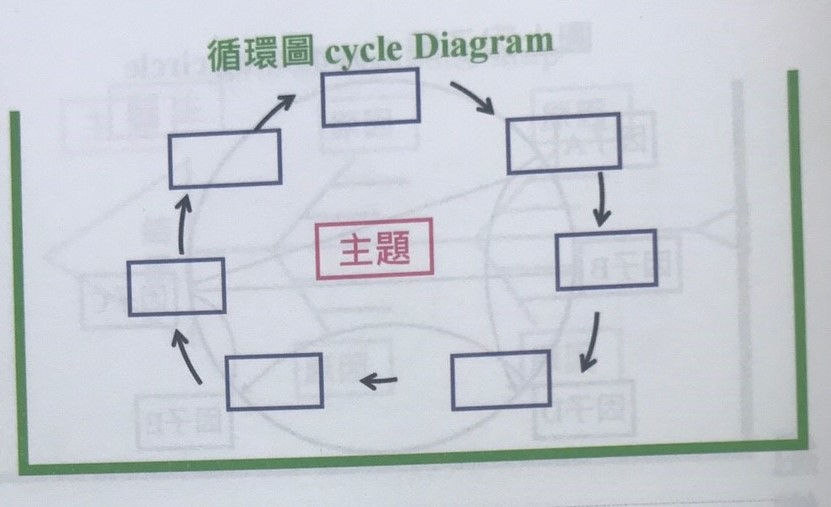 羅列概念記憶-五何法
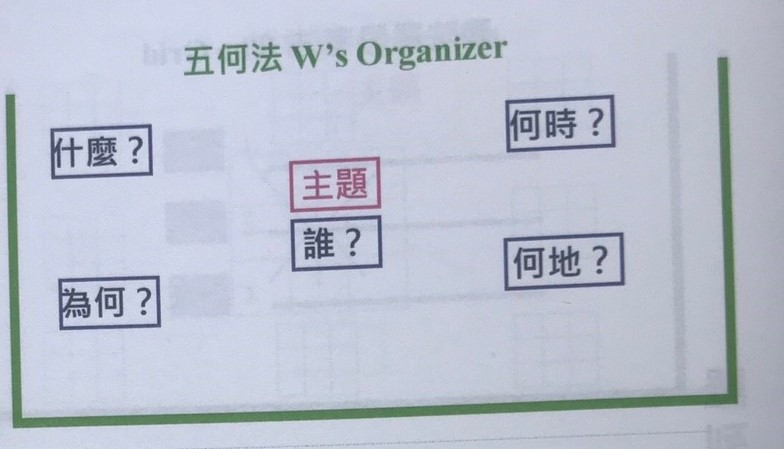 羅列概念記憶-曼陀羅思考法
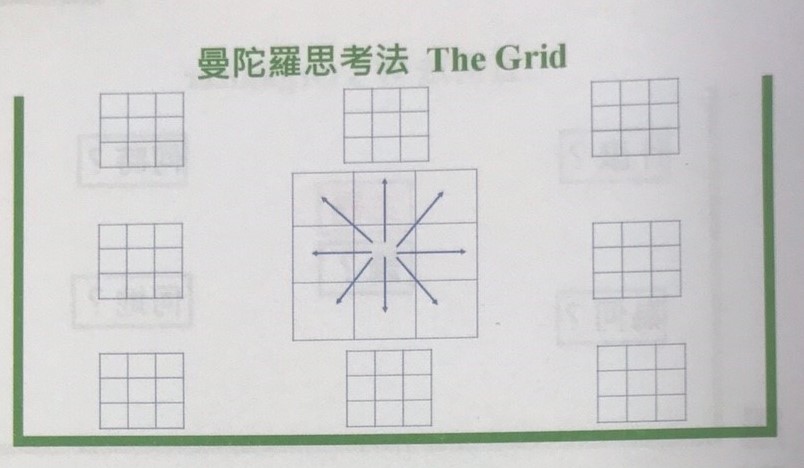 羅列概念記憶-群集圖
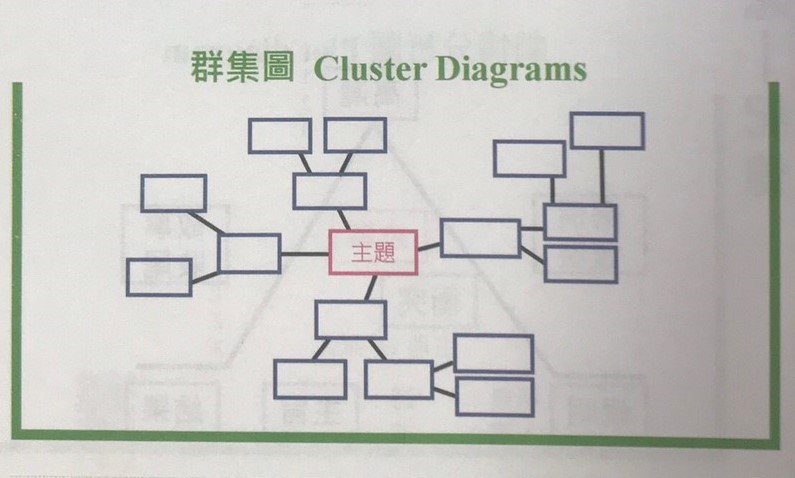 羅列概念記憶-蜘蛛圖
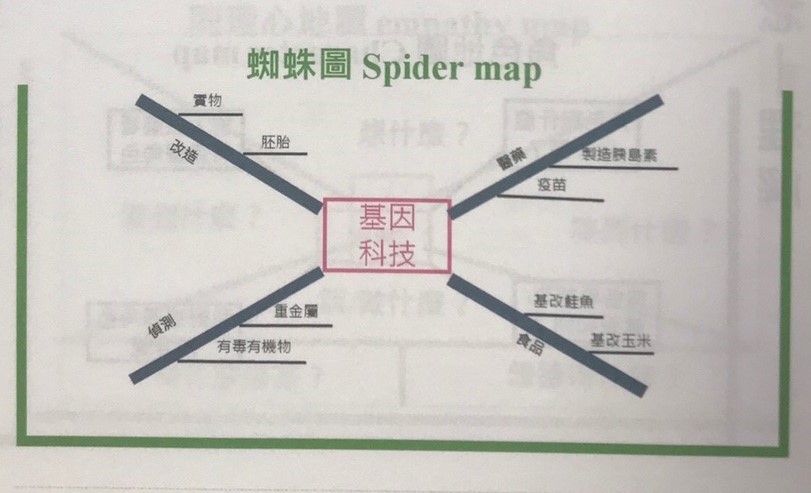 羅列概念記憶-劇情分析圖
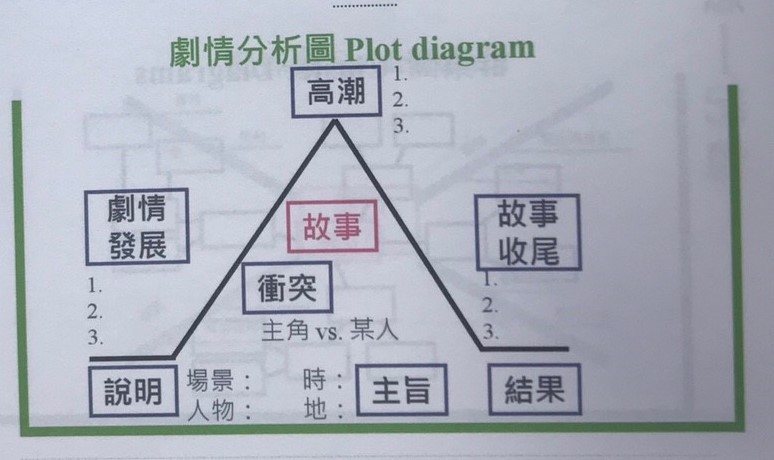 羅列概念記憶-檢核表
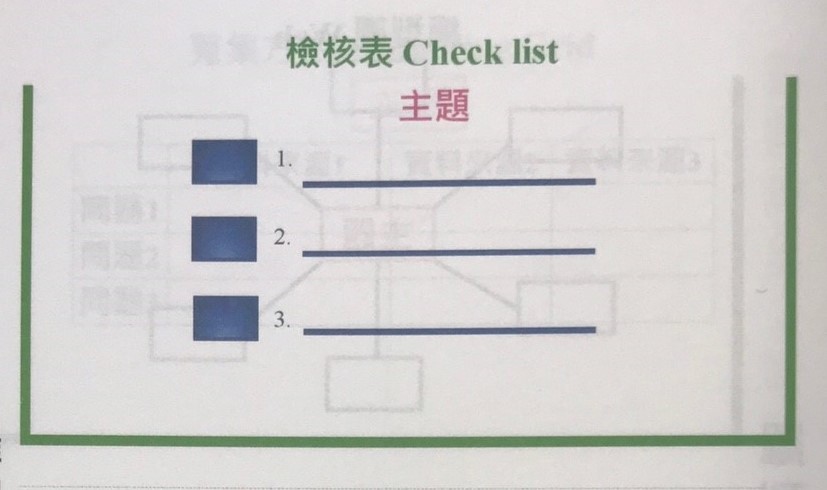 02
理解
舉出 分類 找出 舉例
排序 摘要  找出關係
時間程序理解-事件排序
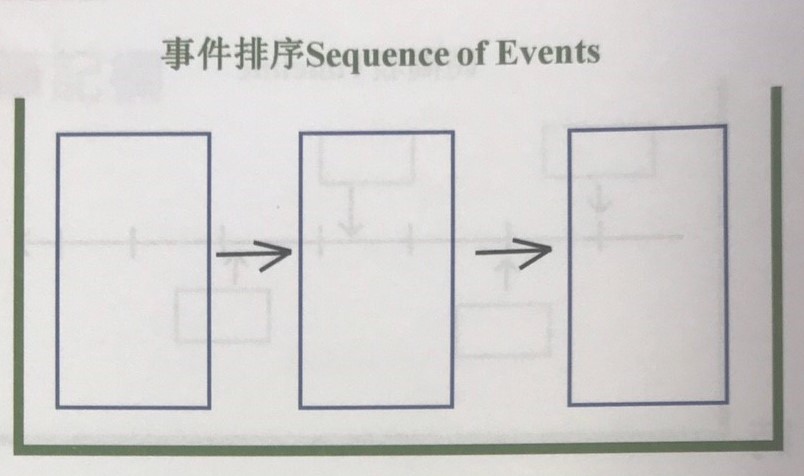 組織概念理解-心智圖
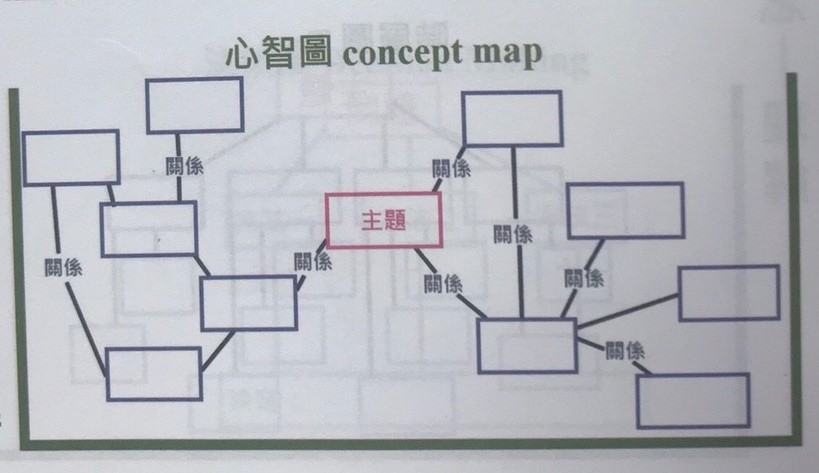 組織概念理解-魚骨圖
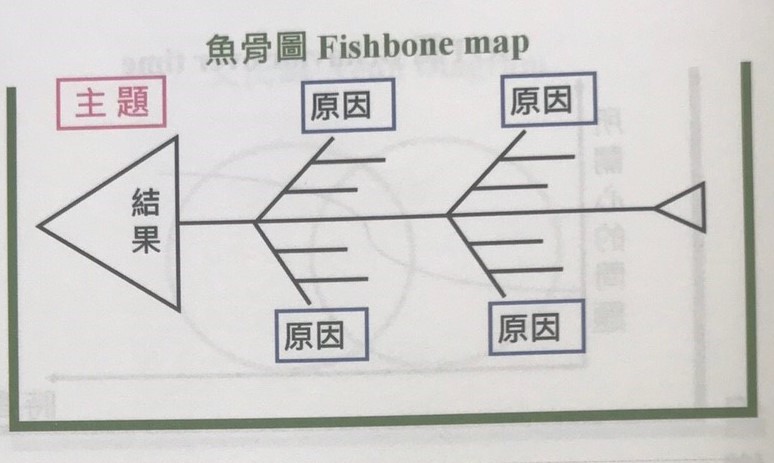 組織概念理解-階層圖
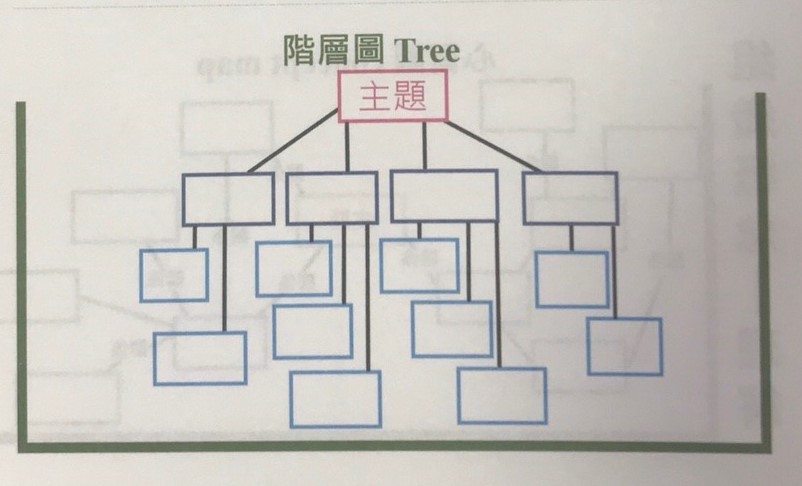 組織概念理解-圓上因子圖
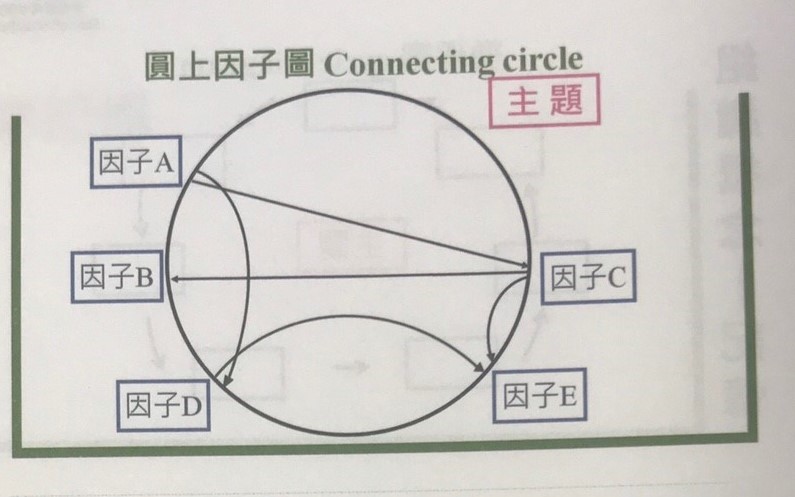 論證理解-預測樹
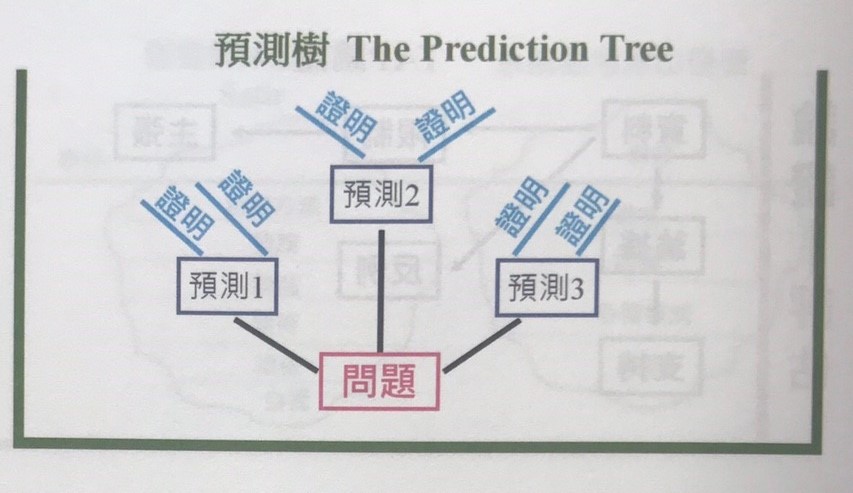 羅列概念理解-同理心地圖
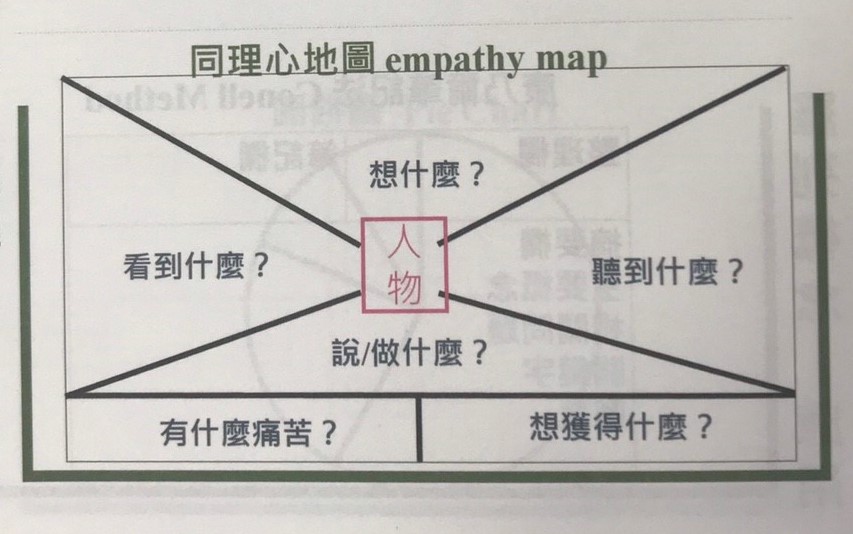 羅列概念理解-角色地圖
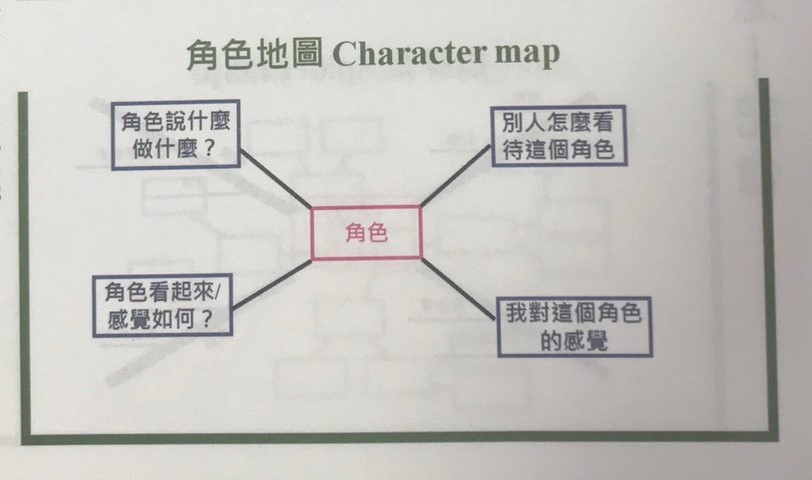 羅列概念理解-網形圖
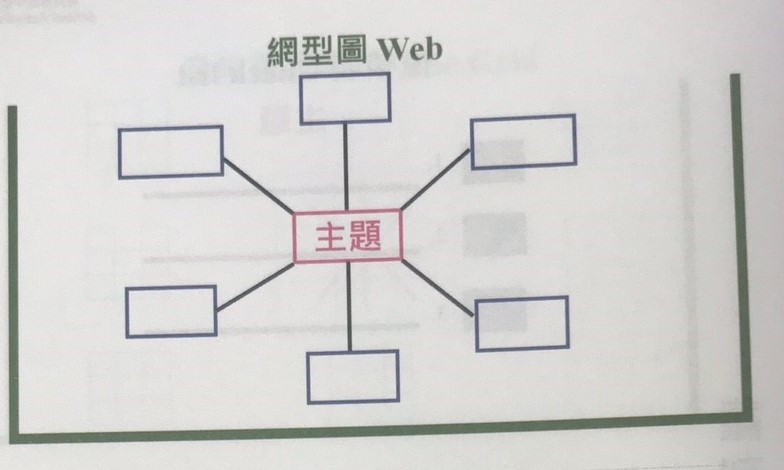 羅列概念理解-蒐集方格
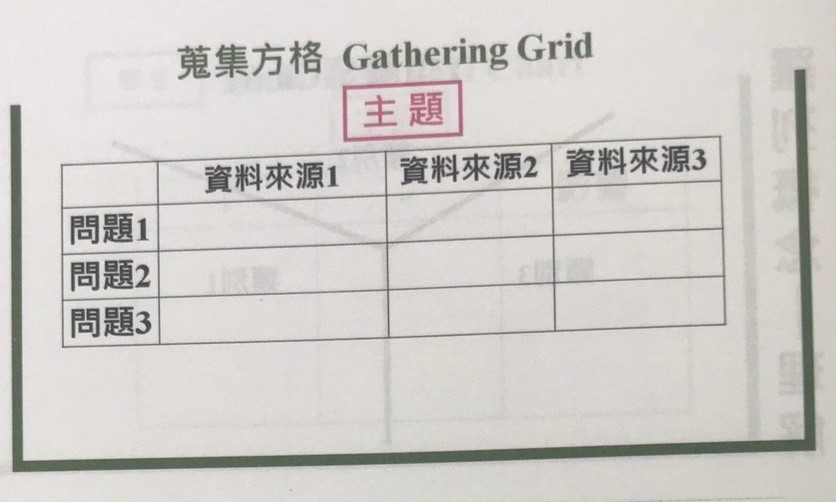 03
應用
利用  演示  蒐集
時間程序應用-甘特圖
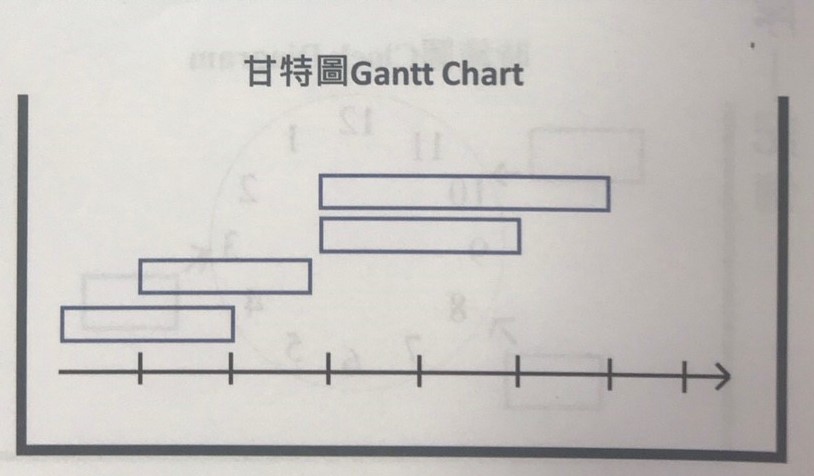 時間程序應用-流程圖
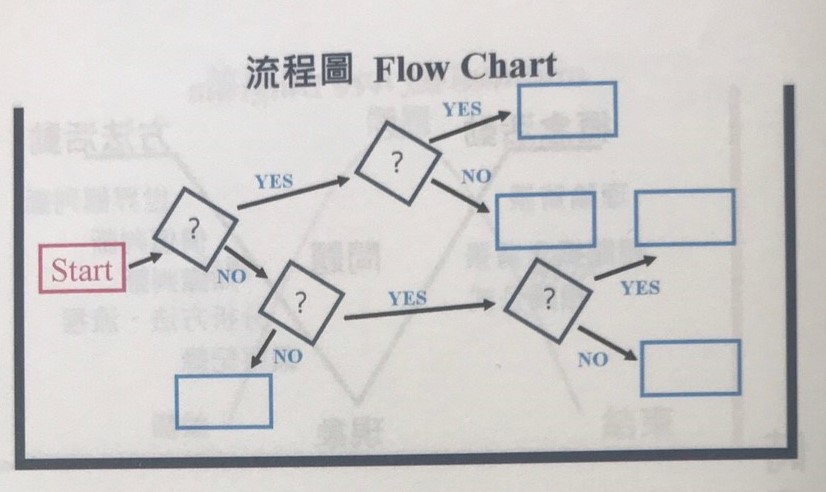 組織概念應用-BOT圖
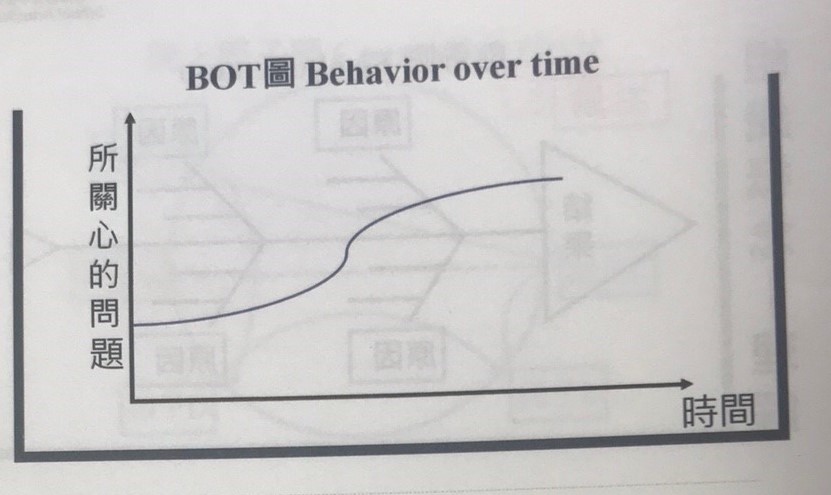 組織概念應用-決策圖
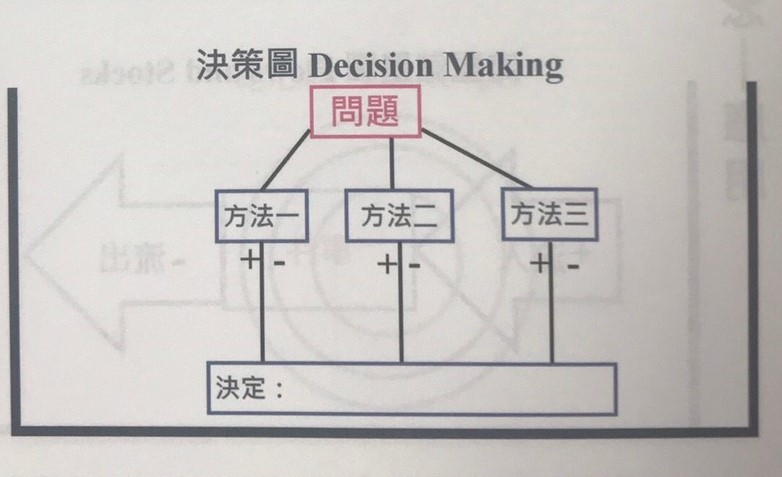 組織概念應用-流量儲量圖
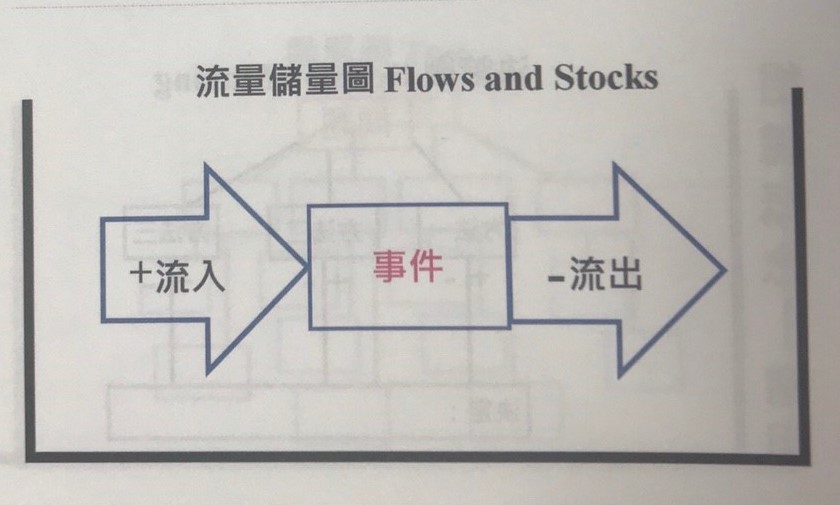 羅列概念應用-加-減-影響
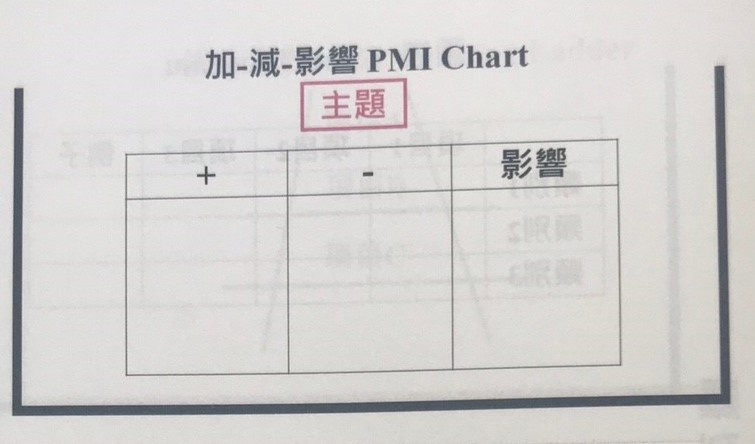 羅列概念應用- 康乃爾筆記法
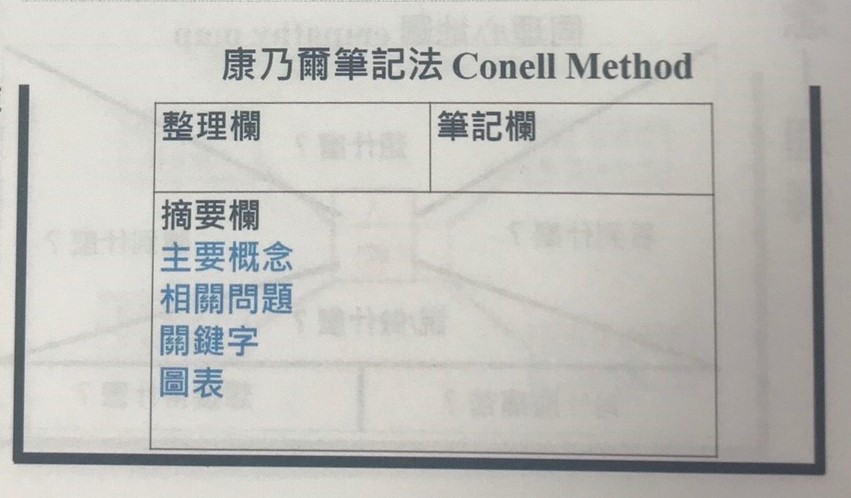 04
分析
比較 比對 製作問卷 探究
洞見分析-冰山模型
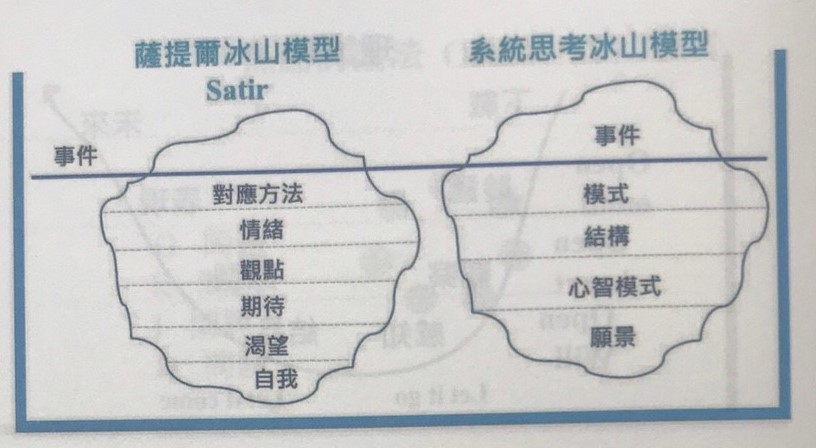 時間程序分析-時序表
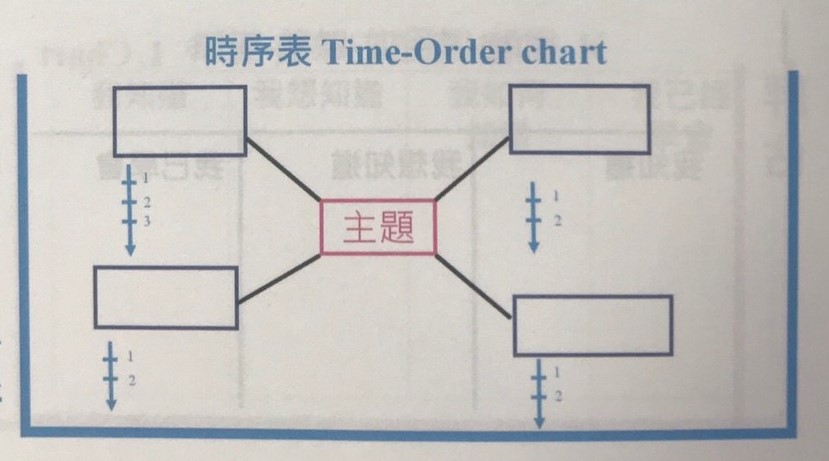 組織概念分析-文氏圖
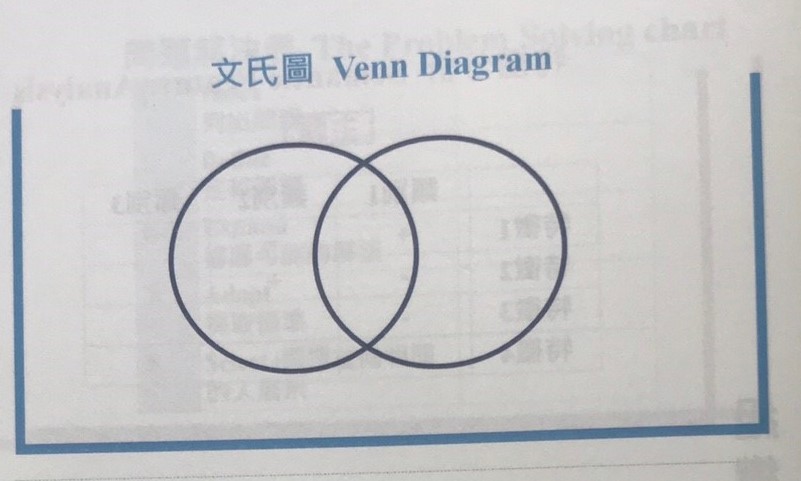 論證分析-形成假設
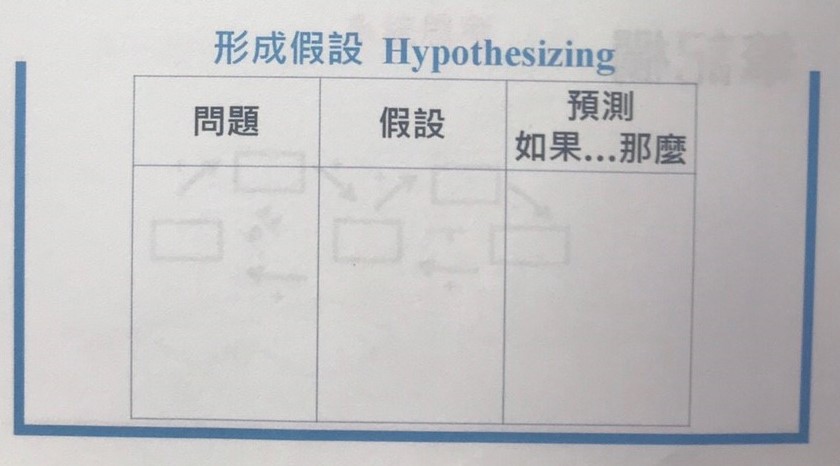 羅列概念分析-坐標軸
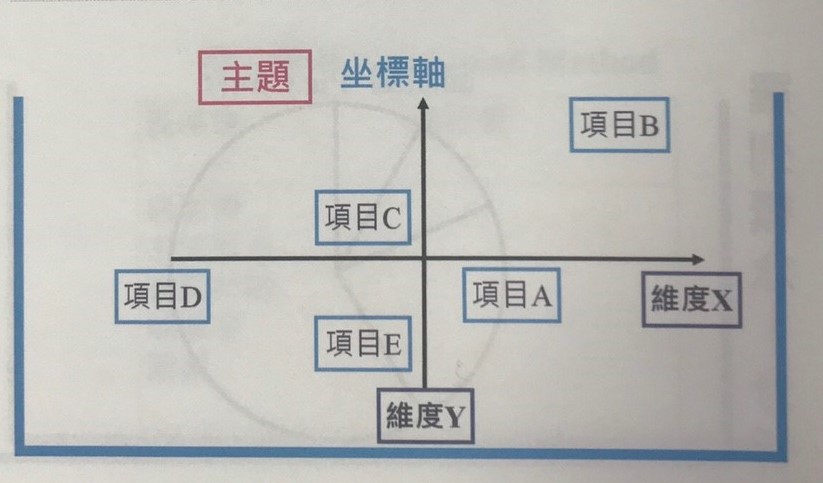 羅列概念分析-圓餅圖
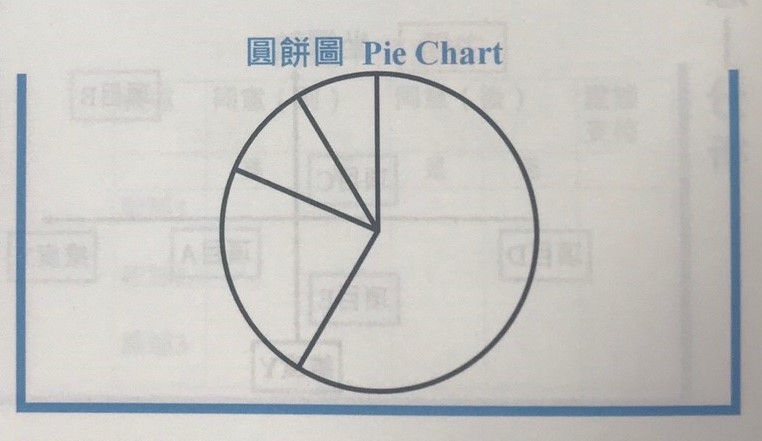 羅列概念分析-圖表
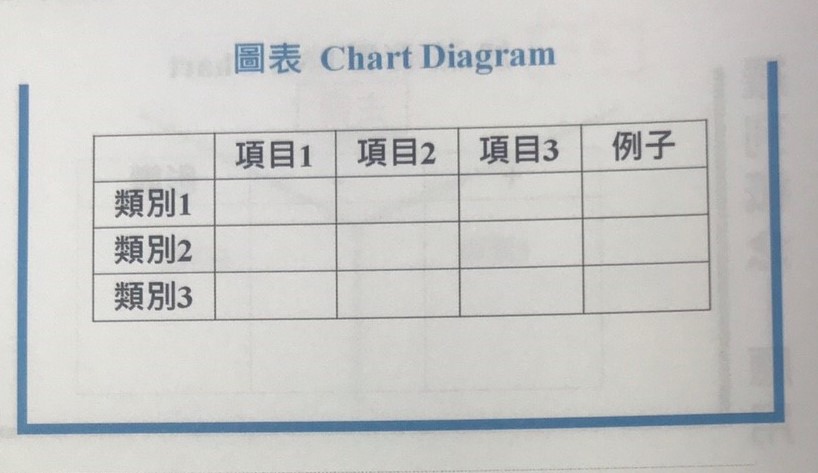 05
評估
判斷 辯論 提出意見 推論 澄清
洞見評估-系統思考
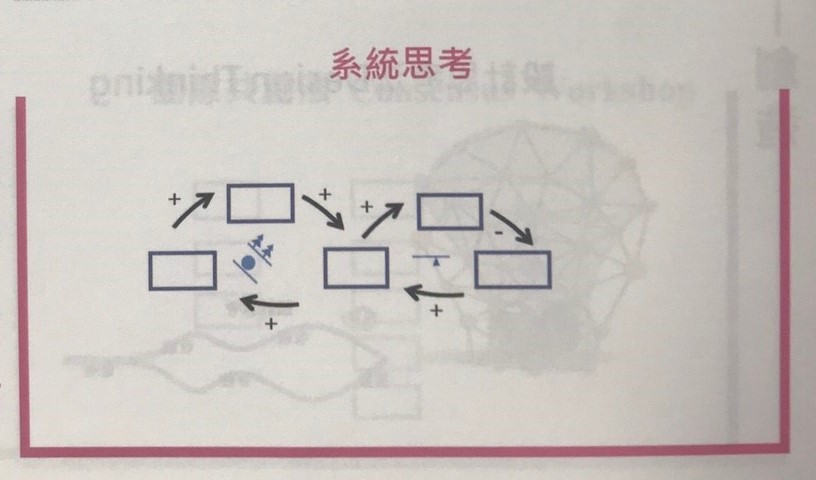 時間程序評估-Vee圖
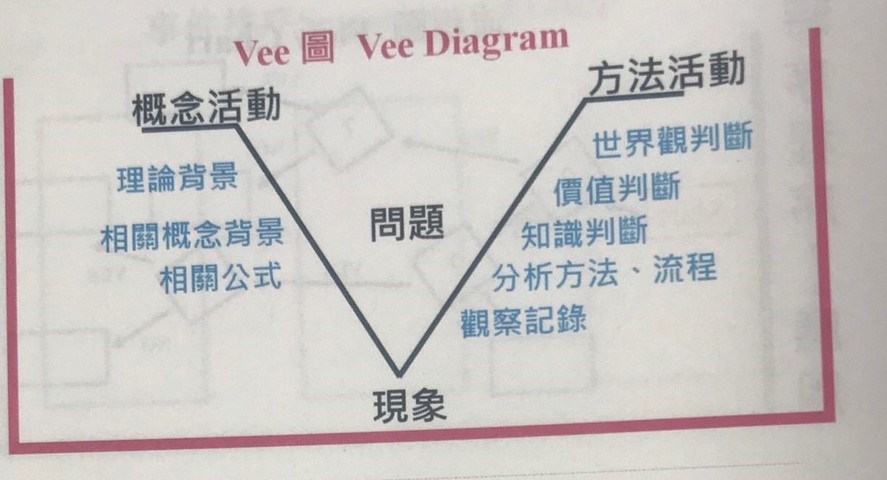 時間程序評估-知道/想知/已學表
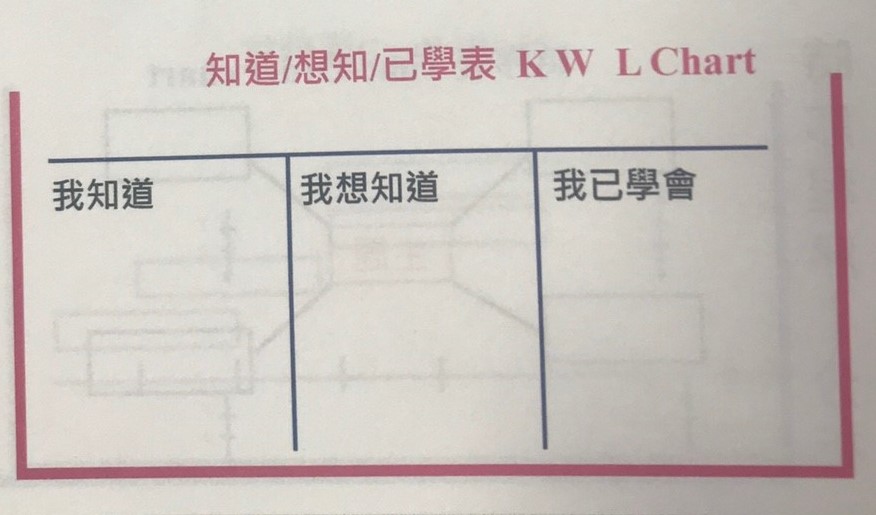 組織概念評估-T形圖
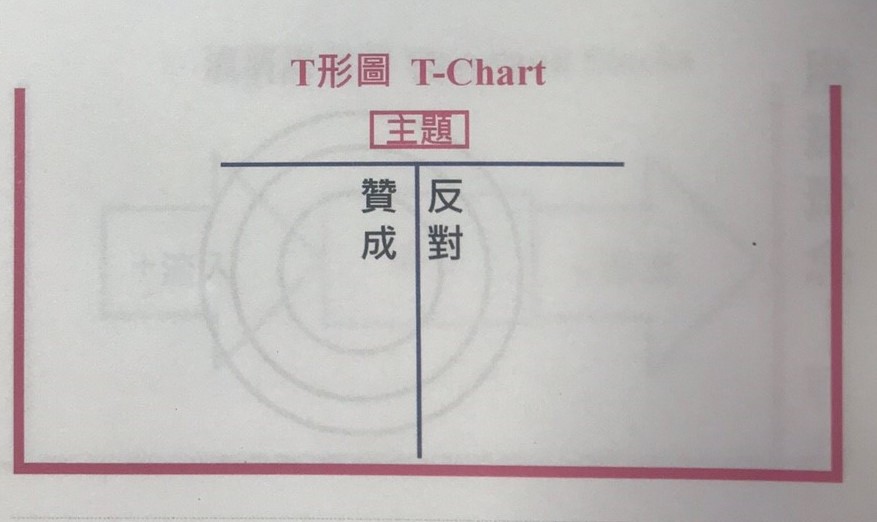 組織概念評估-特徵分析
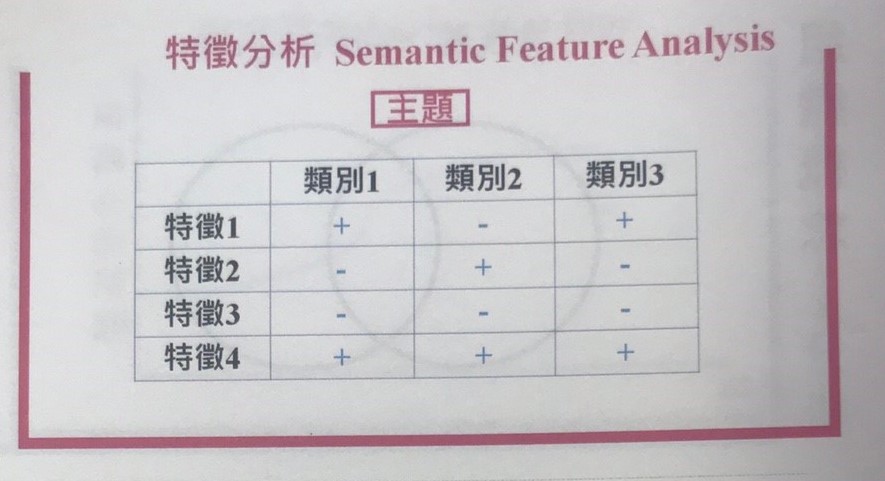 組織概念評估-靶心圖
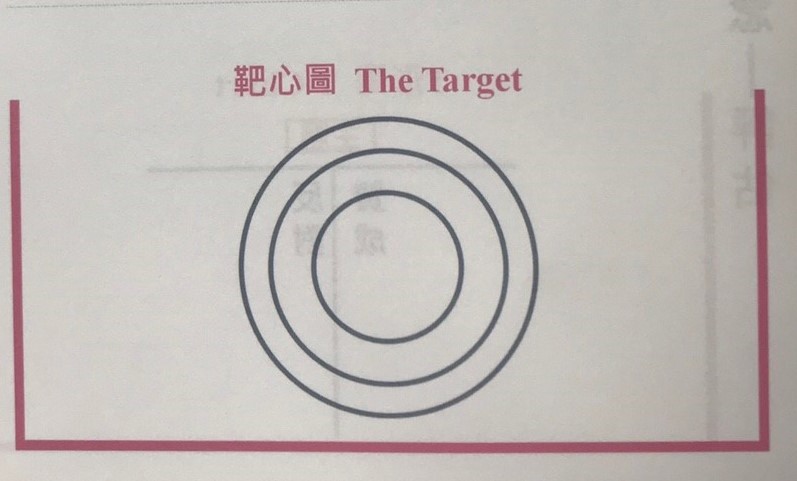 論證評估-TAP論證
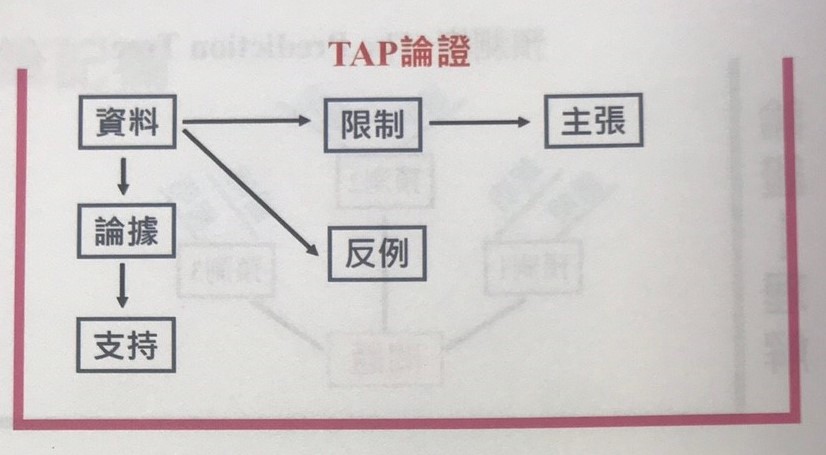 羅列概念評估-T形圖
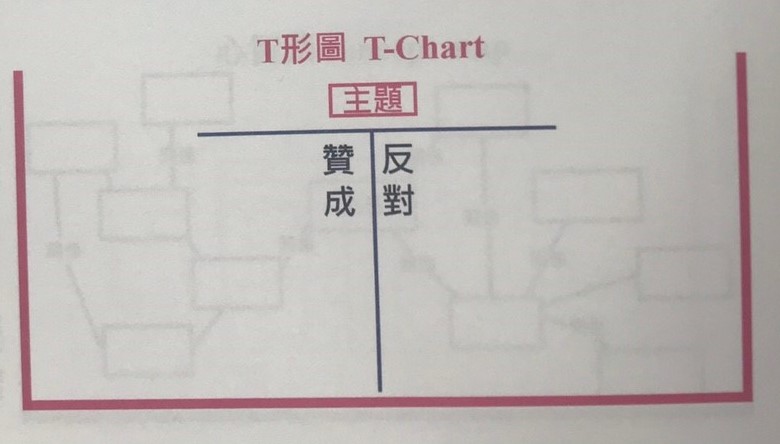 羅列概念評估-同意不同意表
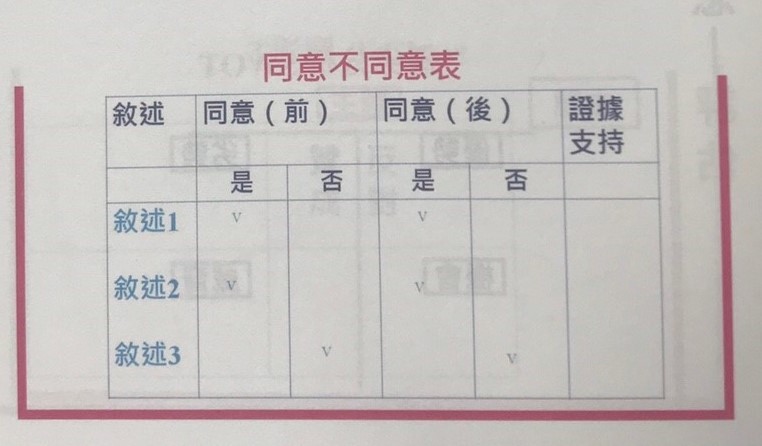 羅列概念評估-事實意見
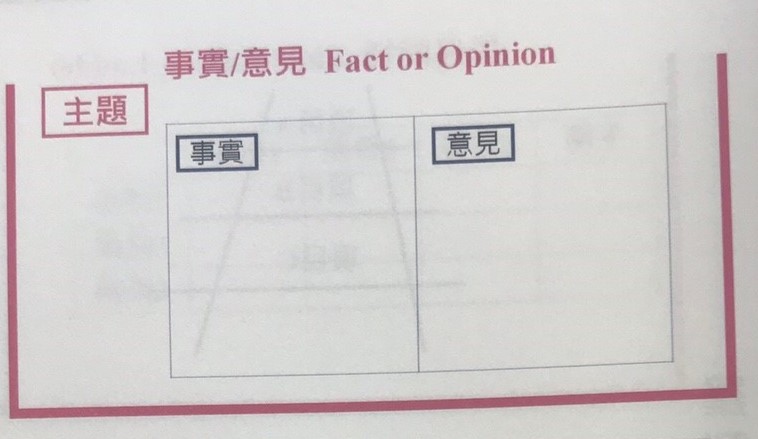 羅列概念評估-排序階梯
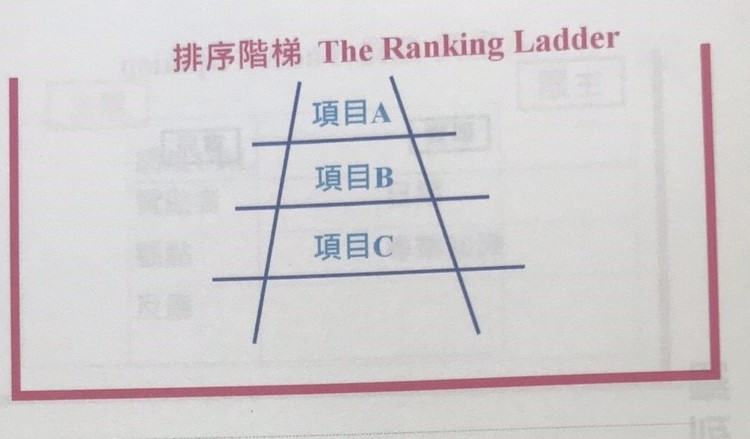 羅列概念評估-網站探查
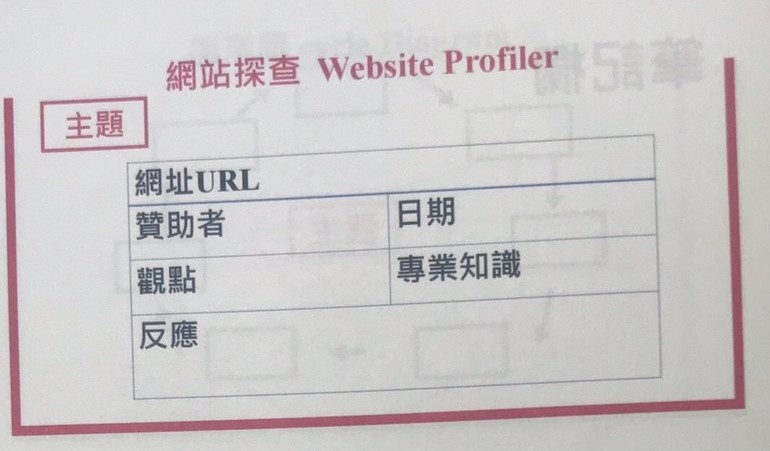 羅列概念評估-優劣分析
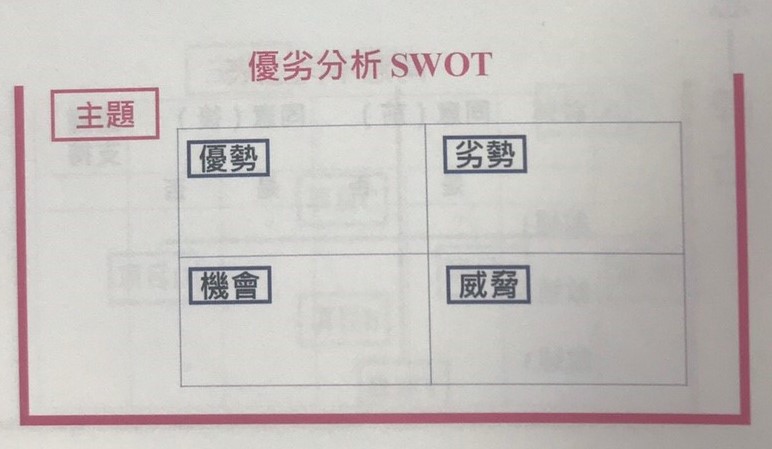 06
創造
提出新發明 提出設計 改變 假設 創造
洞見創造-理論U
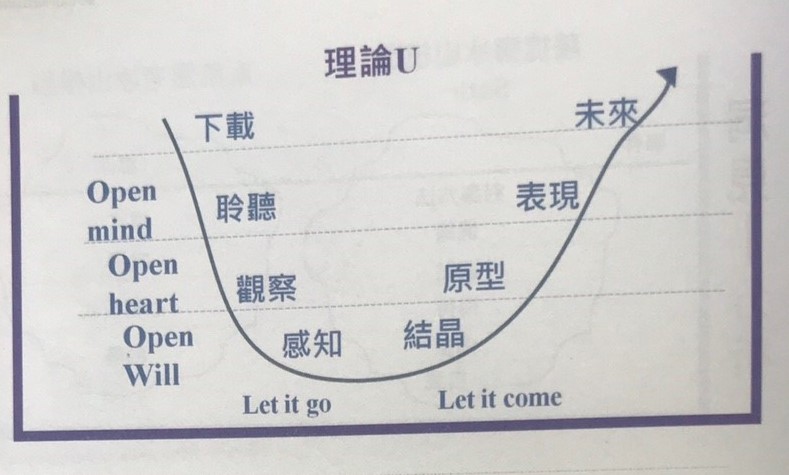 洞見創造-設計思考法
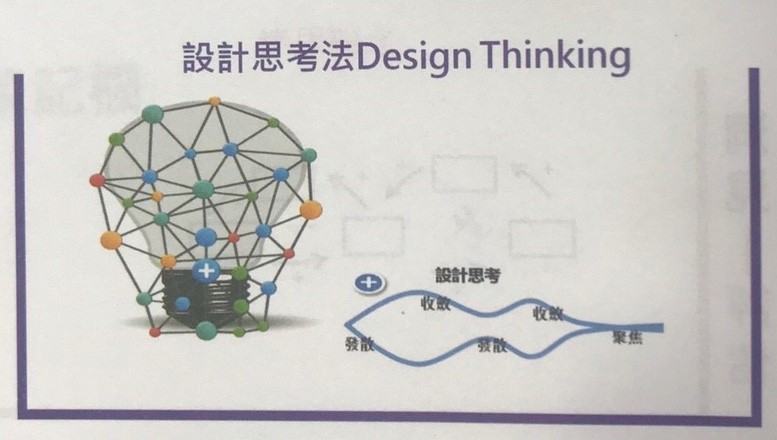 洞見創造-焦點討論法
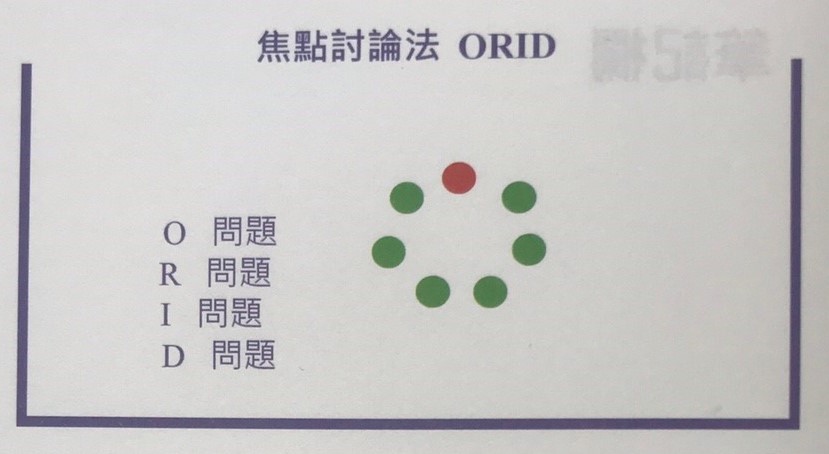 洞見創造-團隊共創法
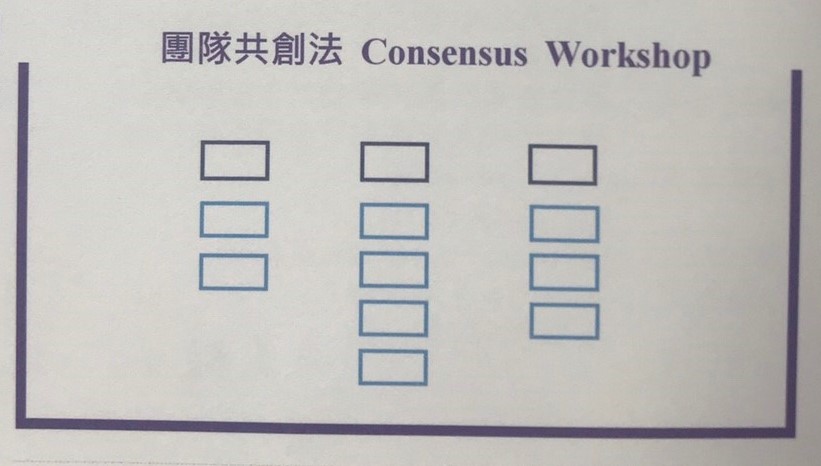 時間程序創造-知道-想知-如何知-想學
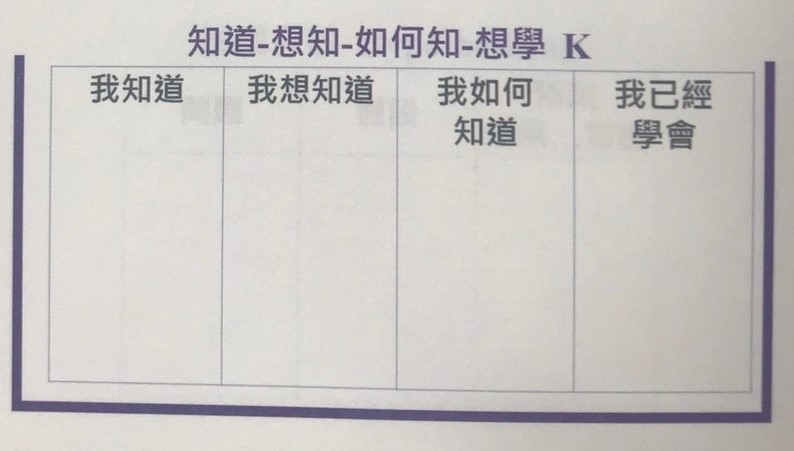 時間程序創造-故事山
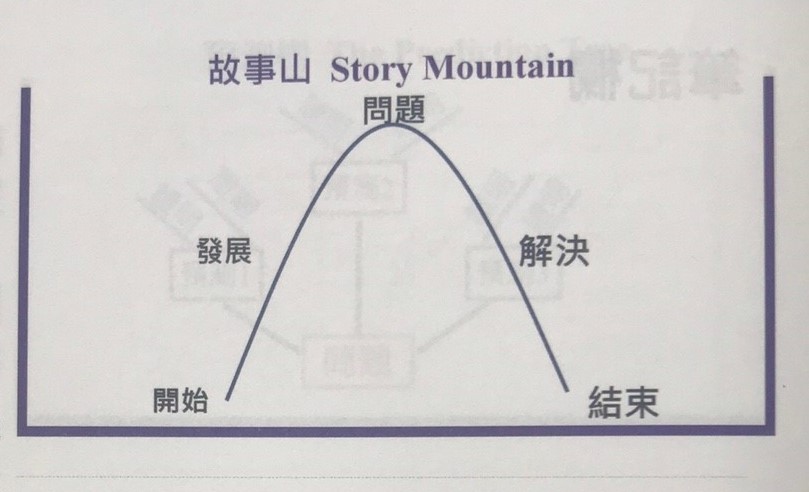 組織概念創造-問題解決表
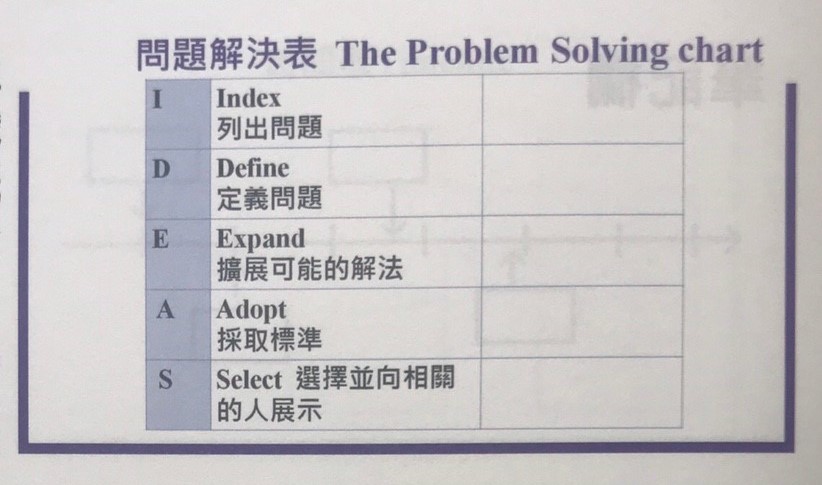 2019
素養導向
謝謝聆聽
A ship in harbor is safe,but that′s not what ships are built for.
一艘船停在港口是安全的，但這不是他被製造出來的目的—————許芳宜《我心我行》
END